Readiness of the FOS monitor for DESY’s thermo-mechanical  mock-up.Kloster  Seeon,  May 19th  DEPFET Workshop
D. Moya, I. Vila, A. L. Virto., J.González
Instituto de Física de Cantabria (CSIC-UC)
G. Carrión, M. Frövel.
Instituto Nacional de Técnica Aeronautica (INTA)
Outline
Status and issues concerning the FOS integration in DESY’s thermo-mechanical mock-up.
2
moyad@ifca.unican.es, 19th DEPFET workshop, may 13th,2015, kloster seeon.
Fiber cables and sensors for the mock-up
Four cables with four sensors
Additional FOS with not specific support (see next table)
3
moyad@ifca.unican.es, 19th DEPFET workshop, may 13th,2015, kloster seeon.
Mock-up Fibers routing
For humidity fibers the routing will be the same as for the final solution







Teflon protected fibers( temperature) routed above the ring (The diameter is not small enough)
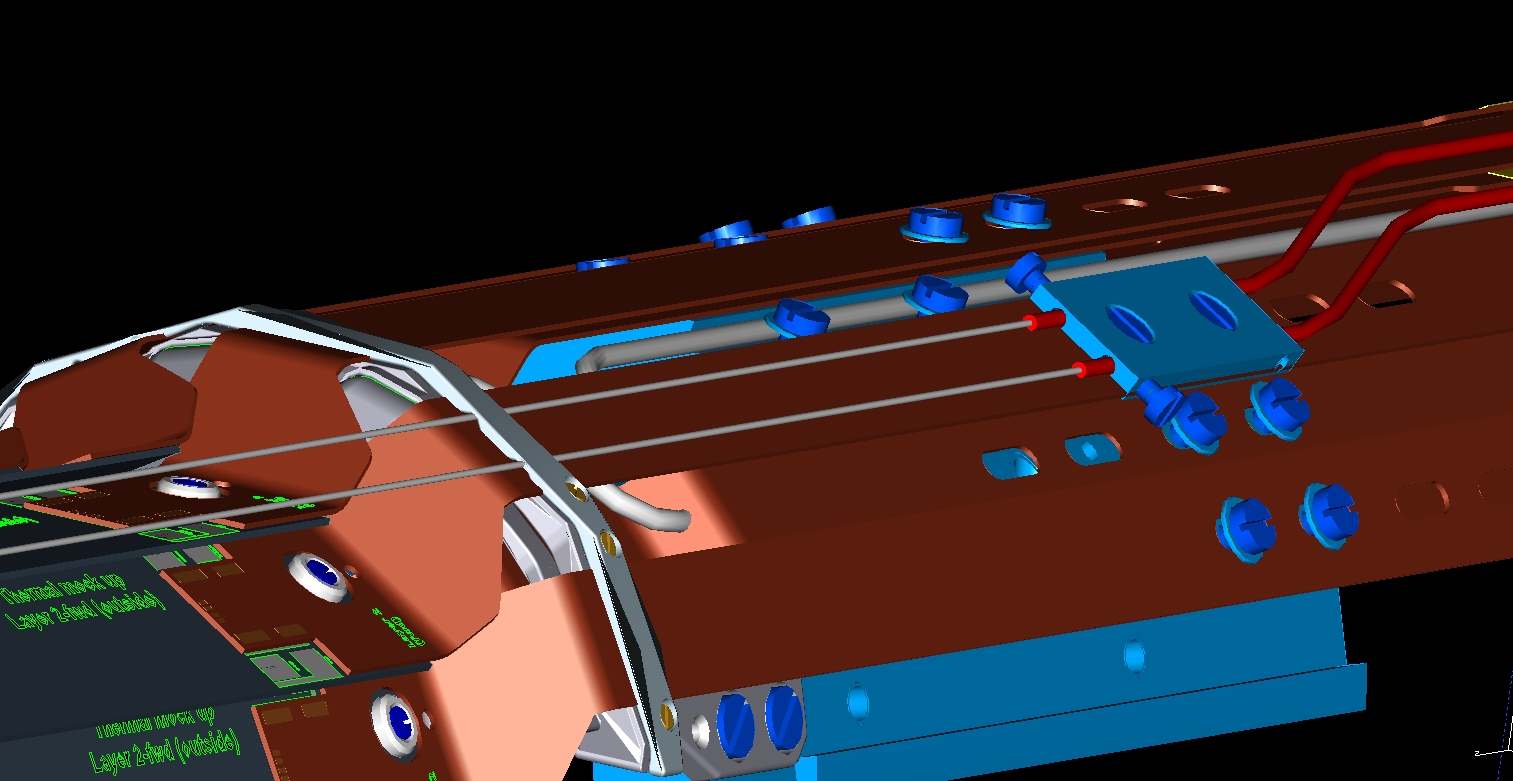 4
moyad@ifca.unican.es, 19th DEPFET workshop, may 13th,2015, kloster seeon.
FOS at DESY test beam
5
moyad@ifca.unican.es, 19th DEPFET workshop, may 13th,2015, kloster seeon.
Mock-up: Basic Fiber layout
Three fibers mounted inside a sealed Teflon tubing (0.9 mm ext. diameter) to prevent humidity sensitivity of the FBG sensors.
Additional fiber sensible to humidity partially inside a Teflon or steel tubing outside the sensitive volume.
Temperature sensitivity of the FBGs in the fibers from calibrations
The strain-induced temperature offsets to be determined just after the fiber fixation in the mock-up (requires precise temperature and humidity measurement at the fixation time using reference sensors).
6
moyad@ifca.unican.es, 19th DEPFET workshop, may 13th,2015, kloster seeon.
Protected fibers thermal calibration
Test beam fibers: same calibration parameters used
All the new fibers calibrated with temperature and the temperature sensitivity have been obtained.(s < 10 pm ( 1ºC) for almost all sensors)
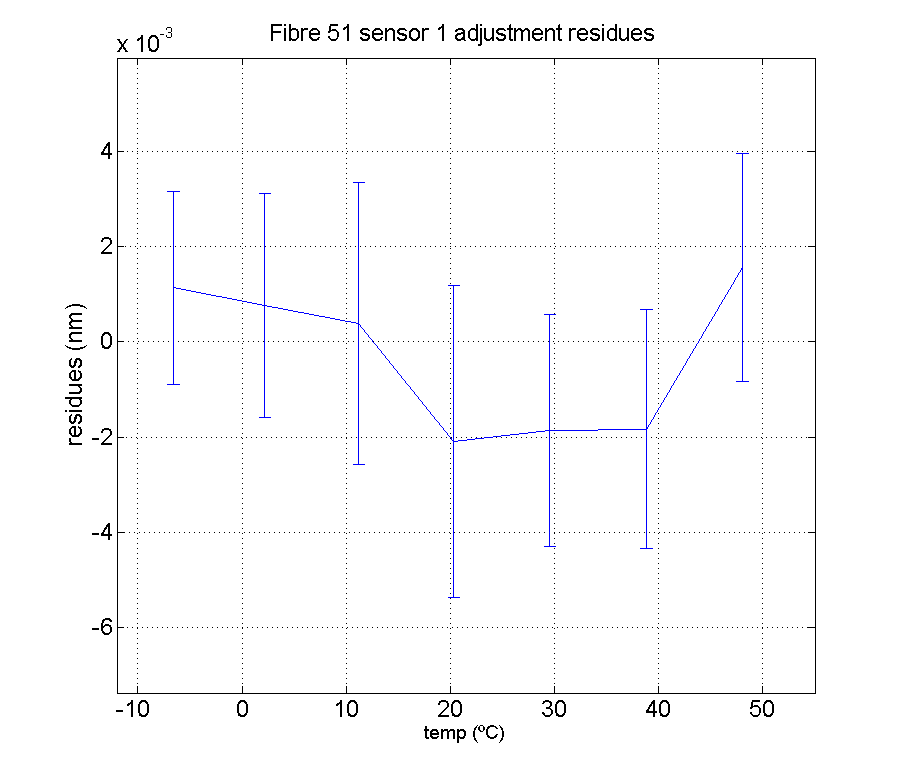 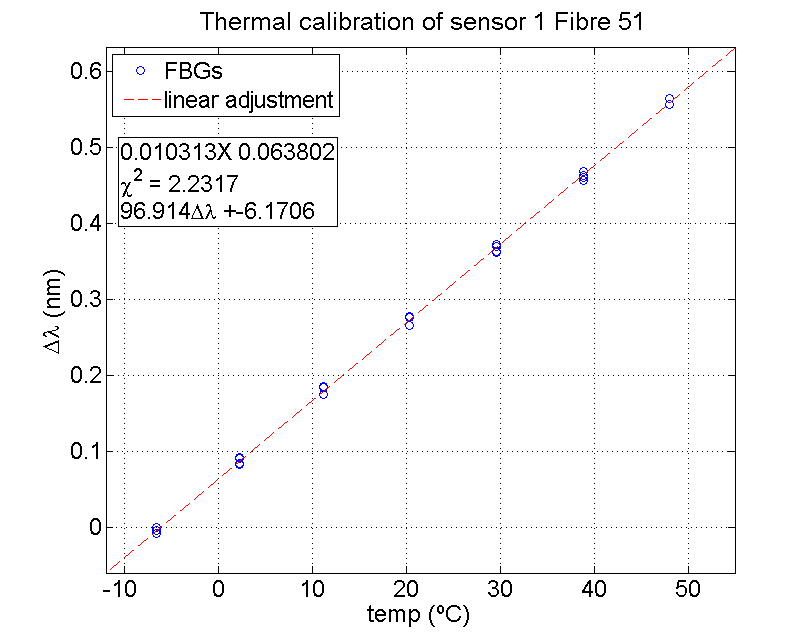 7
moyad@ifca.unican.es, 19th DEPFET workshop, may 13th,2015, kloster seeon.
Strain reproducibility test
Check the repeteability of the FBG sensors readout during several fibre fixing test (3 times) .
Temperature reference sensor
Teflon protected fibers
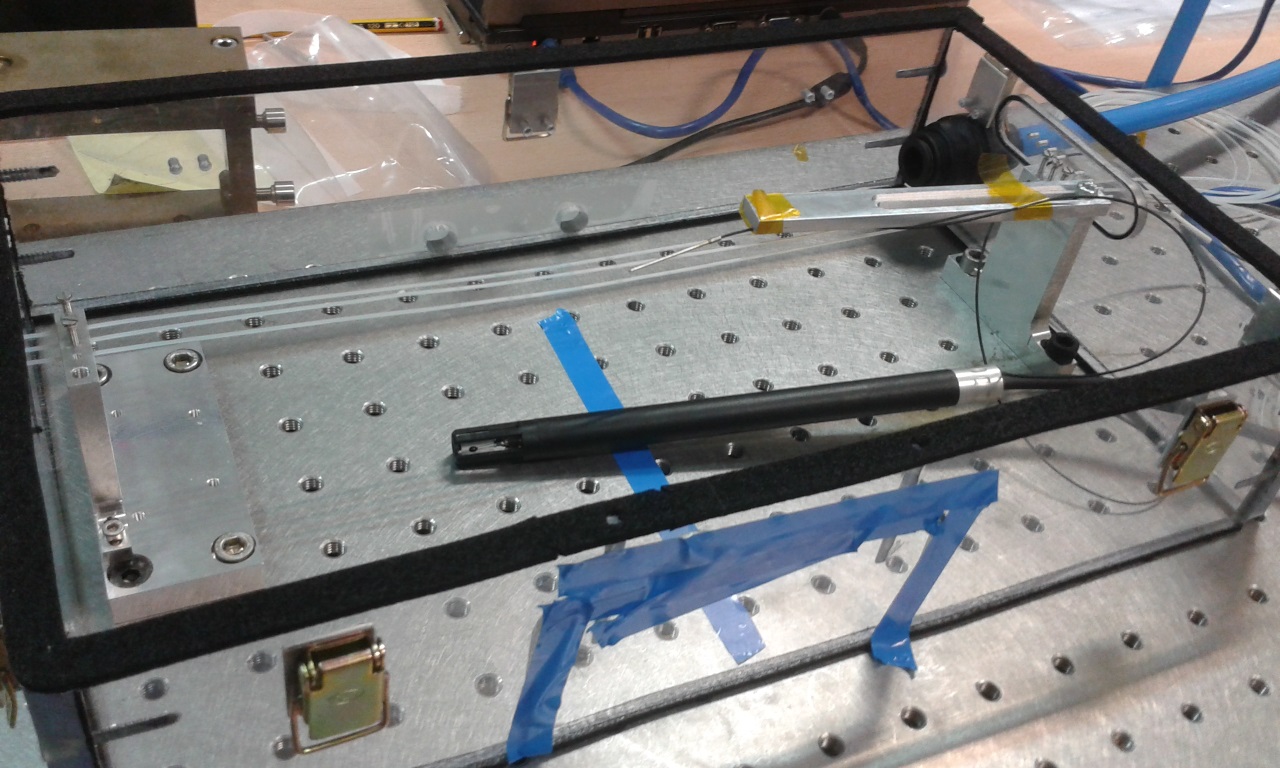 Fibers locking points
Thermohygrometer
8
moyad@ifca.unican.es, 19th DEPFET workshop, may 13th,2015, kloster seeon.
Strain reproducibility test results
Very good repeteability ( s < 5 pm)
9
moyad@ifca.unican.es, 19th DEPFET workshop, may 13th,2015, kloster seeon.
R/O of the fibers
For PXD mock-up DAQ ready: Readout integrated in epics similar to the test beam ( it is expected to be integrated smoothly)
The SVD fiber monitor will use the same interrogating unit. How should be proceed with the read integration ?
10
moyad@ifca.unican.es, 19th DEPFET workshop, may 13th,2015, kloster seeon.
Plans
Next week: final check  on the kind of tubing to be used for the humidly fibers (Teflon or steel) 
Assuming installation of fibers in the PXD mock-up during the first half of June
11
moyad@ifca.unican.es, 19th DEPFET workshop, may 13th,2015, kloster seeon.